PSS1 Planning - OverviewA. Nordt
PSS1 Preliminary Design Review
Date: 2019-09-18
What Do We Have To Do And When?
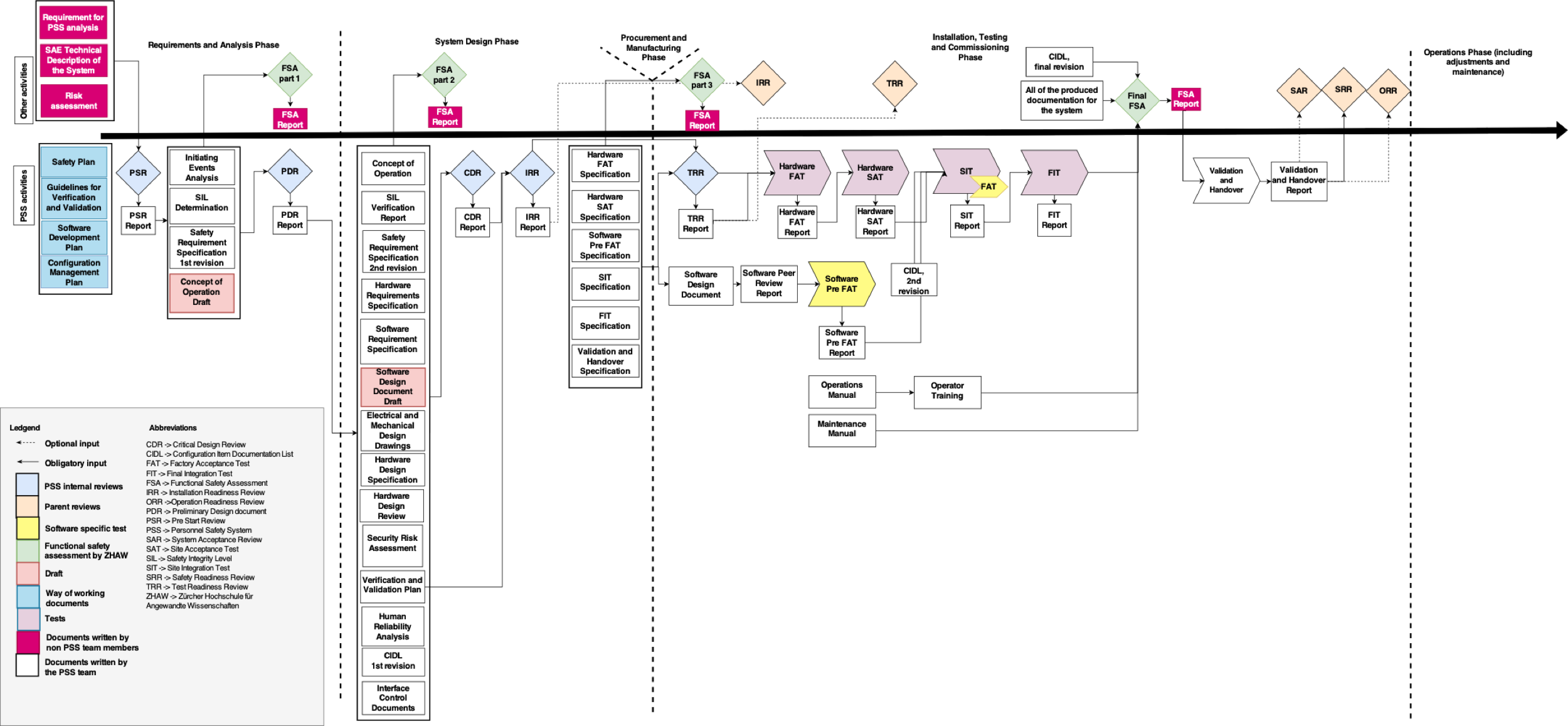 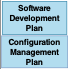 Pre-Start Review: 2019-08-23

Preliminary Design Review: 2019-09-18

Critical Design Review: 2019-12-01

Installation Readiness Review:  xxx

Test Readiness Review: 2020-01-01

Handover: 2020-03-25

Safety Readiness Review #2: 2020-04-06
In P6 (ESS official schedule):
2020-02-26 - 2020-03-24 for PSS1 SIT + FIT
2
Overall PSS1 Activities up until Handover
1) PSS1 Reviews
2019-08-23     2019-09-18      2019-12-01          xxxxxx          2020-01-01       2020-04-06
2) PSS1 SW, FSA, SIT, FIT/End Dates
2019-09-20           2019-12-22           2020-01-20          2020-02-01         2020-02-10           2020-02-20         2020-02-26           2020-03-05         2020-03-24           2020-03-20         2020-03-25
3) PSS1 HW FAT, SAT, SIT, FIT/End Dates
2019-11-30           2019-11-30           2019-11-30         2020-01-17         2020-01-25           2020-02-15         2020-02-26           2020-03-05         2020-03-24           2020-03-20         2020-03-25
3
To Be Kept in Mind
SSM 
We have no feedback yet from SSM regarding the NCL trial ops license application (sent 2019-07-15)
In case SSM does comment on how we do SW development/deployment or on PSS1 design (e.g. 1 train), then 
      this can impact on schedule (severity is not predictable at this point in time)

PSS1 Lifecycle/SW verification
Challenging to find a “free” independent reviewer of PSS1 software and we may have to reduce review scope

PSS1 Phases (i.e. re-validation of PSS1)
AD foresees two NCL commissioning phases:
Beam from Ion Source up to DTL 1 (starting in 2020-04 after SRR)
Beam from Ion Source up to DTL 4 (2020-?  tbd)/ originally planned for 3 months after phase I)

However AD also needs PSS1 for RF conditioning (before beam operation): 
RFQ RF conditioning may be needed before 2020-03 
Potential solution is to exclude access control system, implying a major change in the PSS1 design
4
Other Aspects
TS2 PSS has not been finalised yet and is planned to be handed over by 2019-10-16.

ODH detection system phase 2 (for whole accelerator) is planned to be handed over by 2020-02.

PSS1 is planned to be handed over by 2020-03-25.


	Careful and effective planning of priorities, limited amount of time and resources required.


	Frequent and constructive communication with all stakeholders required.
			
				

											THANK YOU 
5